Completeness Theorems for Adaptively Secure Broadcast
Ran Cohen
Juan Garay
Vassilis Zikas
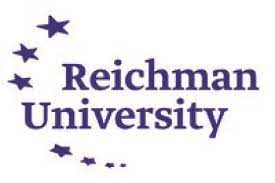 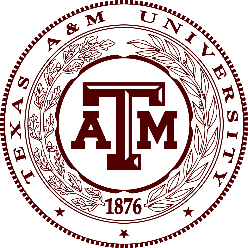 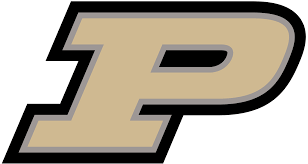 Secure Multiparty Computation (MPC)
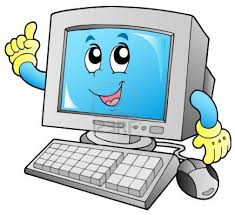 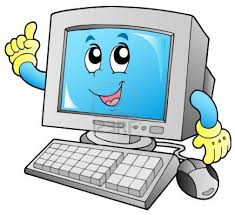 Jointly compute on secret data, without revealing the data
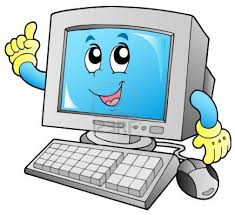 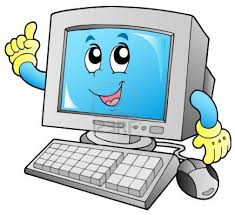 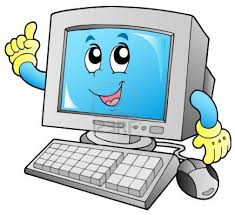 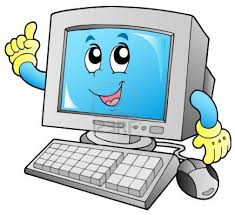 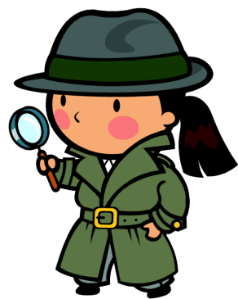 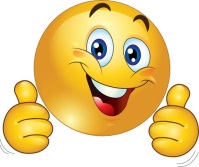 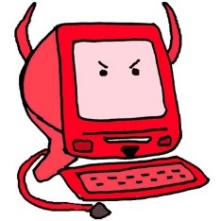 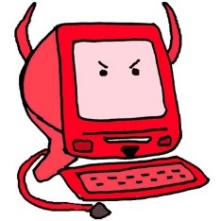 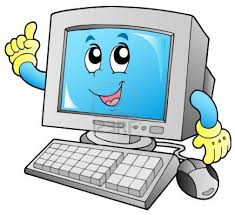 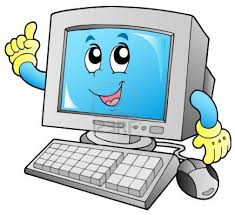 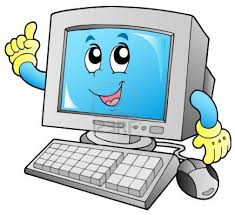 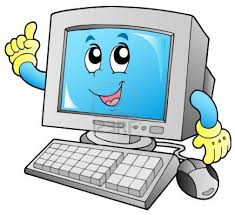 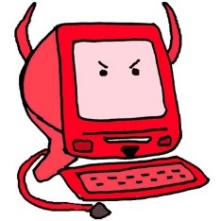 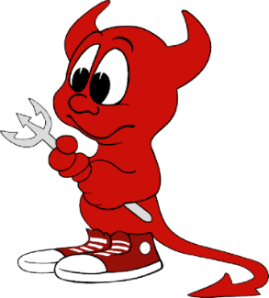 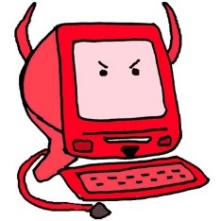 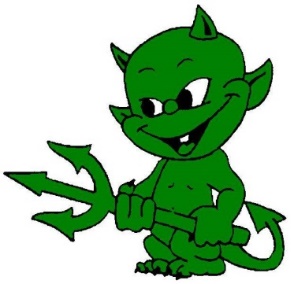 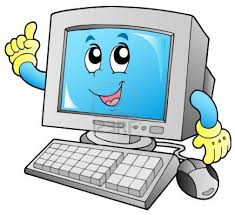 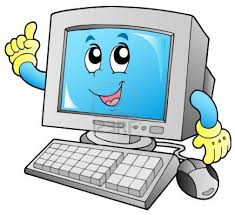 Secure Multiparty Computation (MPC)
Adaptive corruptions?
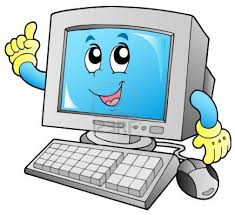 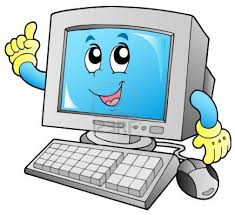 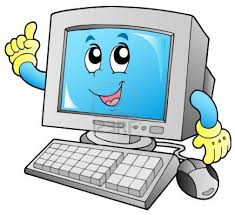 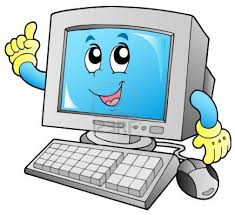 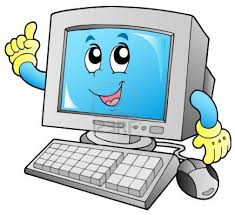 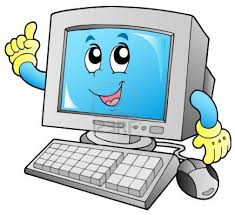 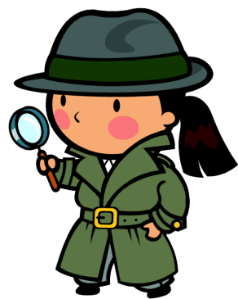 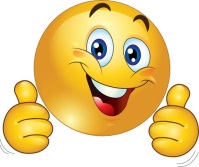 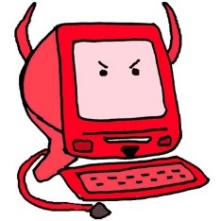 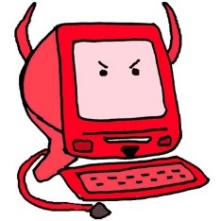 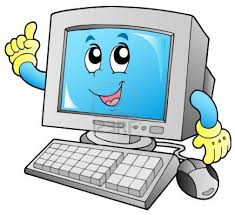 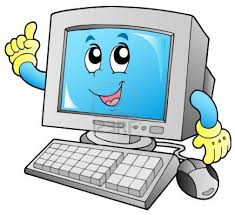 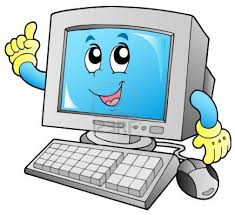 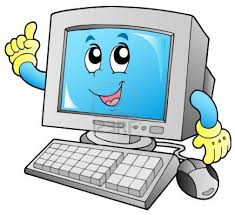 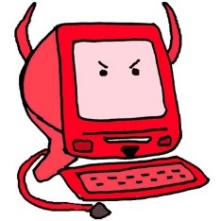 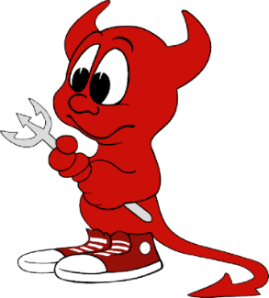 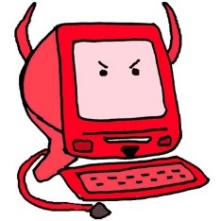 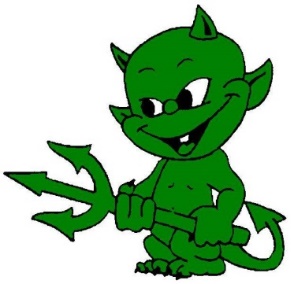 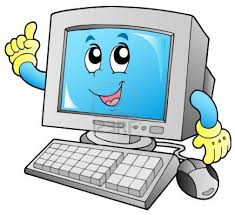 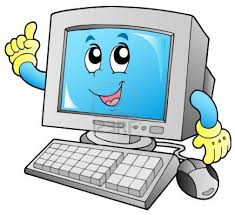 adaptive
adaptive
Secure Multiparty Computation (MPC)
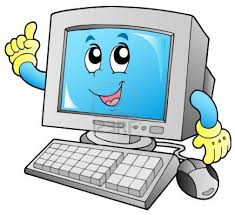 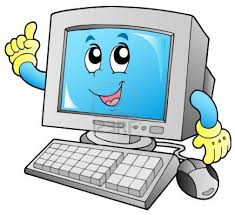 Clear meaning of security
Composition
Holistic definition
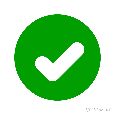 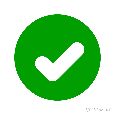 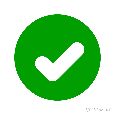 Hard to prove
Is it an overkill?
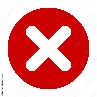 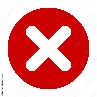 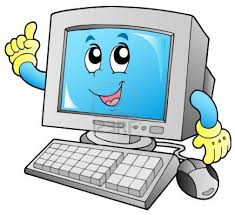 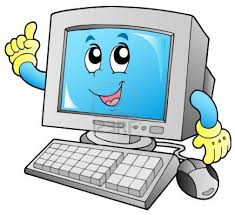 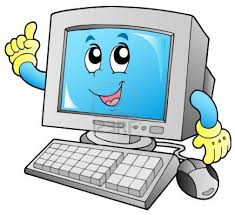 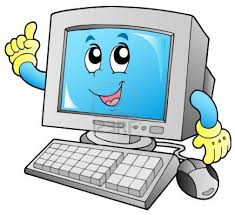 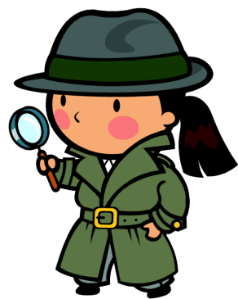 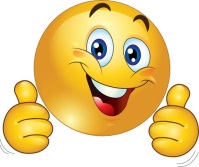 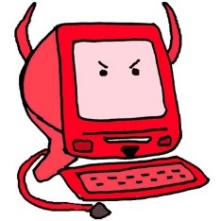 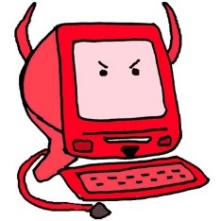 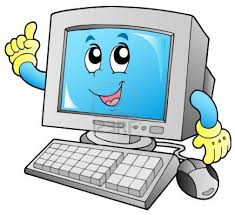 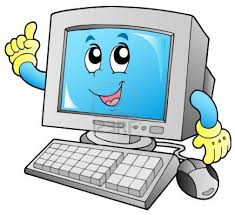 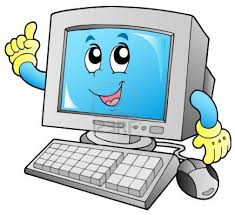 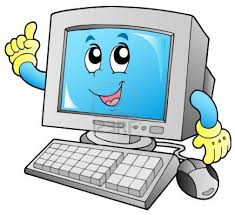 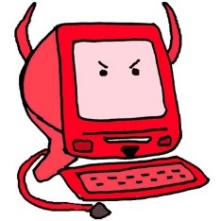 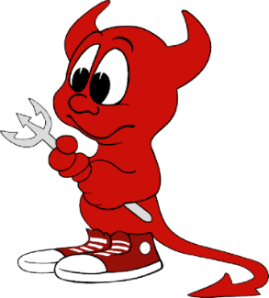 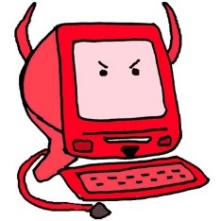 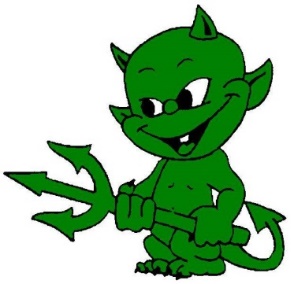 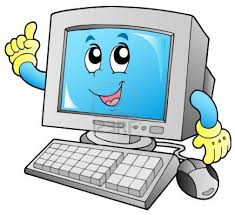 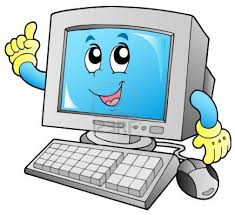 adaptive
adaptive
MPC: Property based
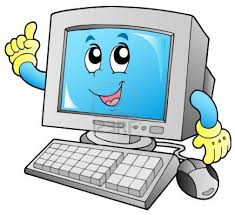 A protocol is secure if the following properties are satisfied against any XYX adversary:
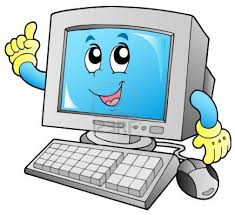 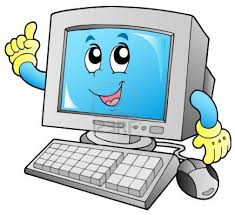 Correctness
Privacy
Independence of inputs
Fairness
Guaranteed output delivery
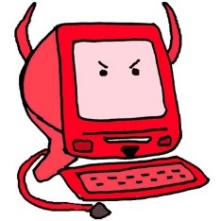 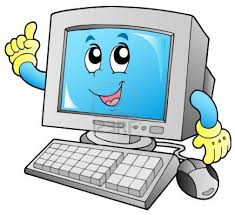 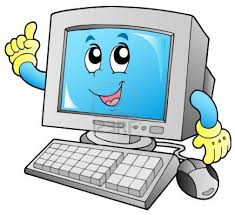 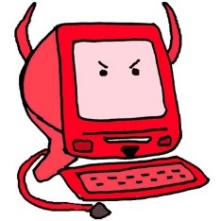 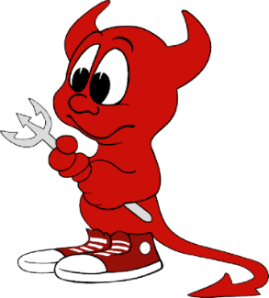 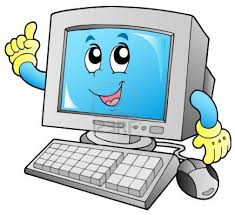 MPC: Property based
Adaptive corruptions?
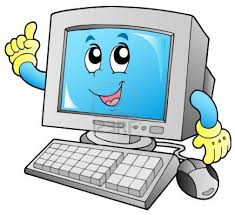 A protocol is secure if the following properties are satisfied against any XYX adversary:
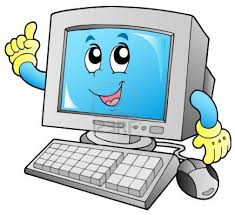 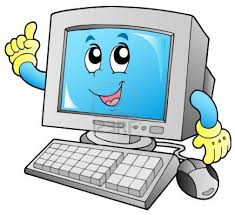 Correctness
Privacy
Independence of inputs
Fairness
Guaranteed output delivery
adaptive
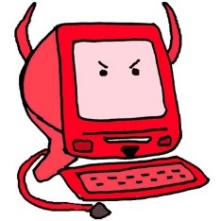 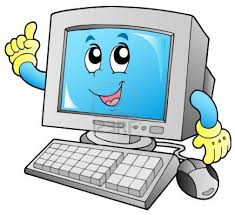 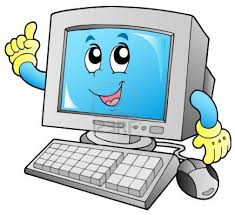 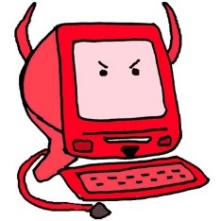 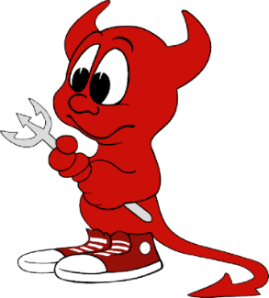 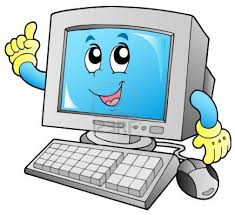 Should a protocol satisfying those properties in the presence of an adaptive adversary be considered adaptively secure?
Case study: Adaptively Secure Broadcast
Goal: emulate a broadcast channel
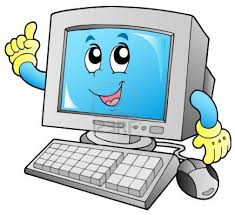 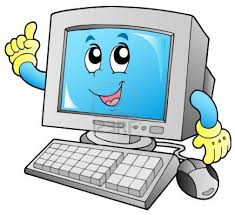 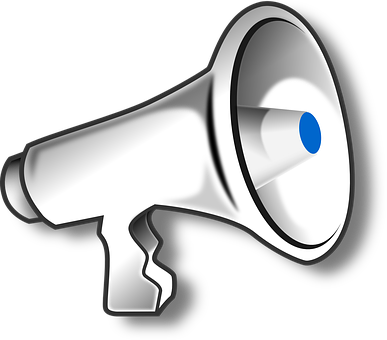 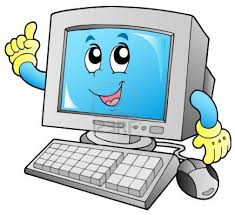 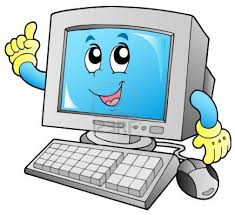 Should a broadcast protocol satisfying those properties in the presence of an adaptive adversary be considered adaptively secure?
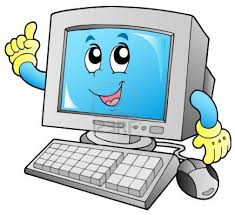 NOOOO!!!
Case study: Adaptively Secure Broadcast
Goal: emulate a broadcast channel
at the end of the protocol
until the end of the protocol
Should a broadcast protocol satisfying those properties in the presence of an adaptive adversary be considered adaptively secure?
MMAYBE??
Case study: Adaptively Secure Broadcast
Problem: everybody broadcasts a bit; the adversary wants the output to be (as close as possible to) 0000…000
1
0
0
1
0
1
0
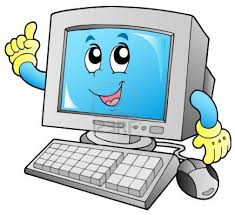 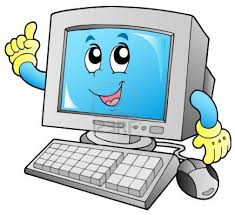 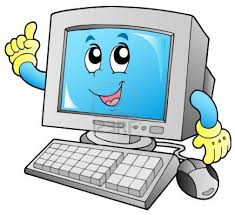 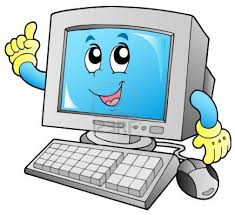 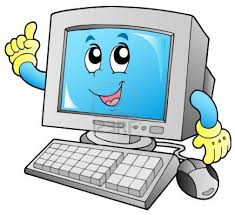 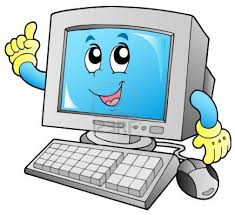 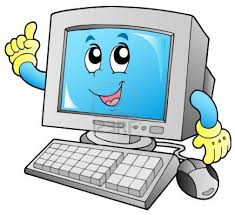 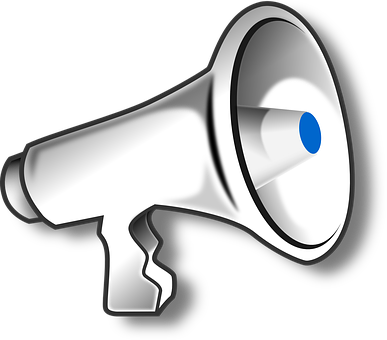 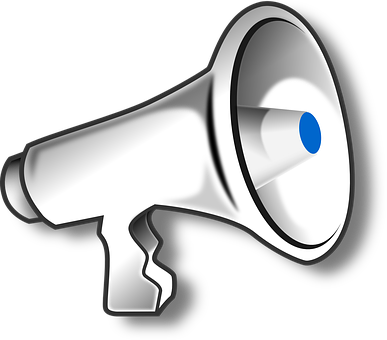 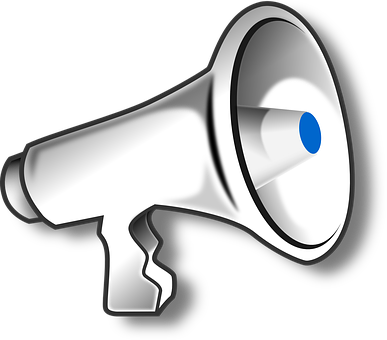 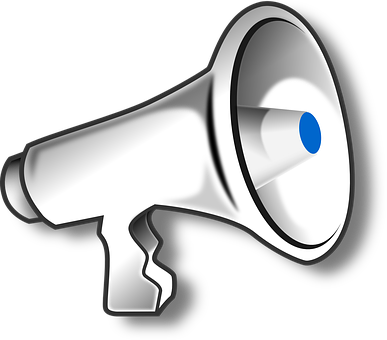 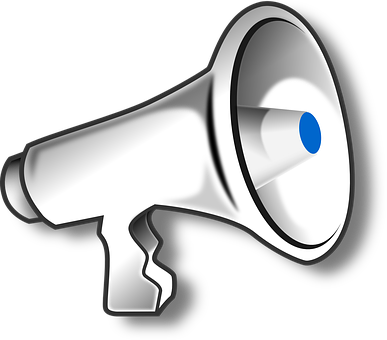 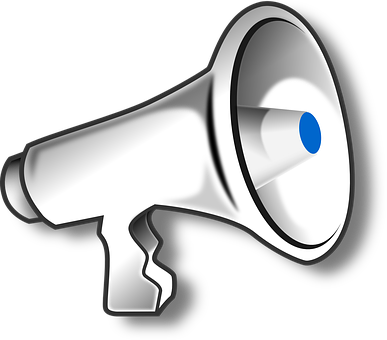 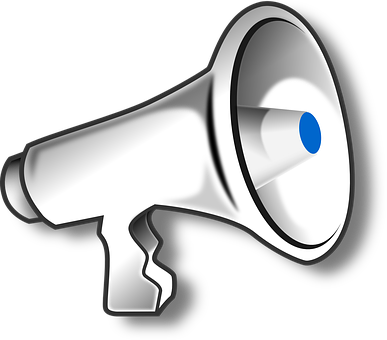 1
0
0
1
0
1
0
Case study: Adaptively Secure Broadcast
Problem: everybody broadcasts a bit; the adversary wants the output to be (as close as possible to) 0000…000
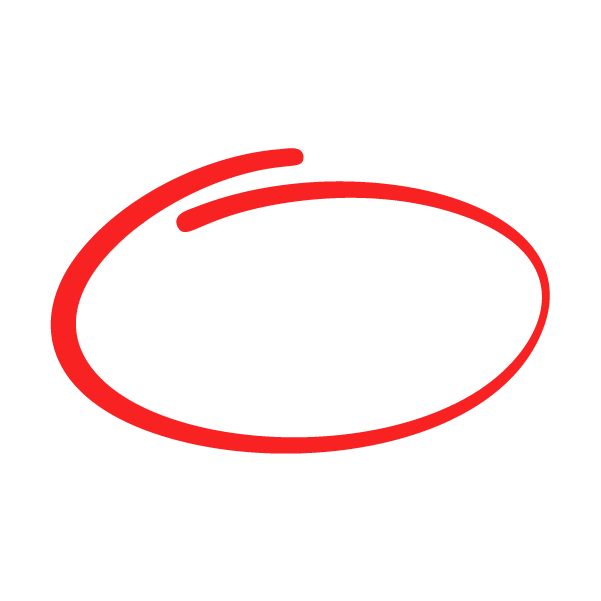 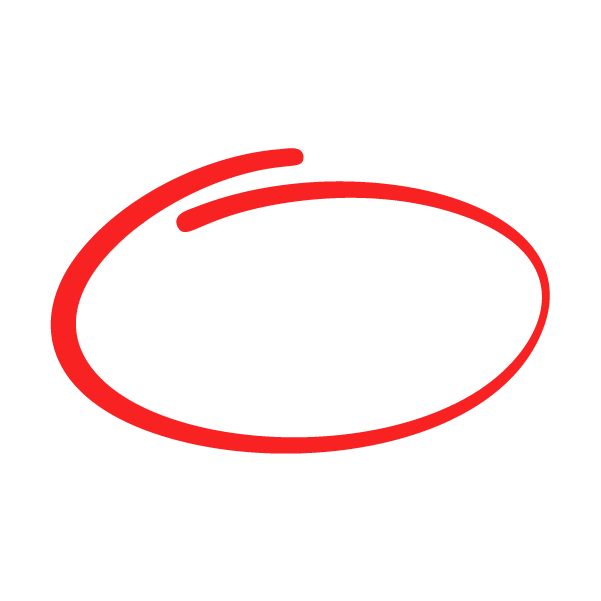 0
0
0
1
0
0
0
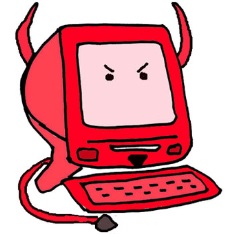 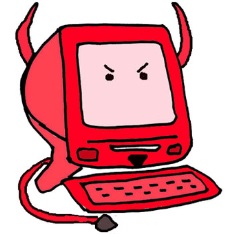 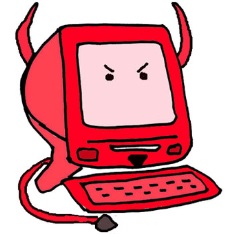 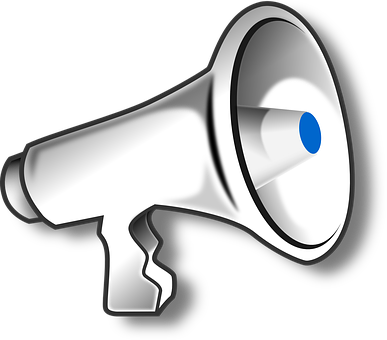 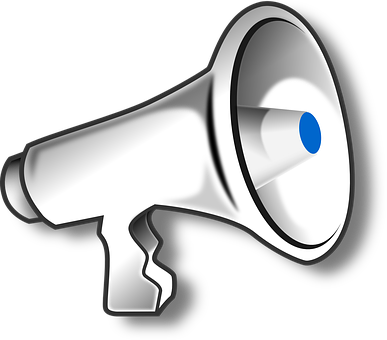 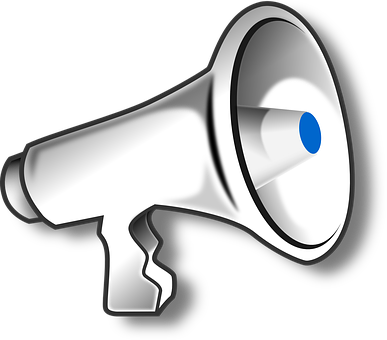 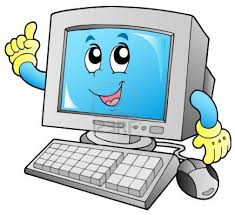 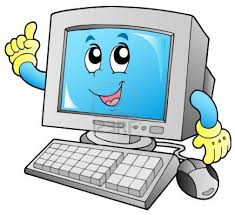 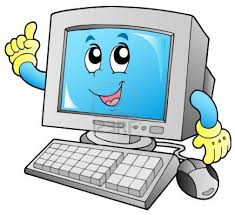 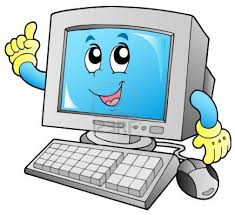 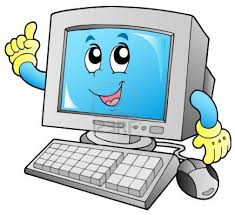 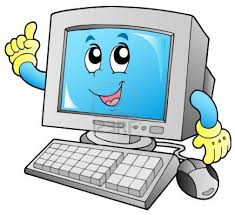 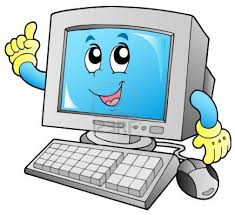 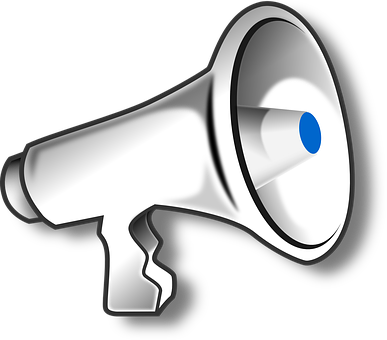 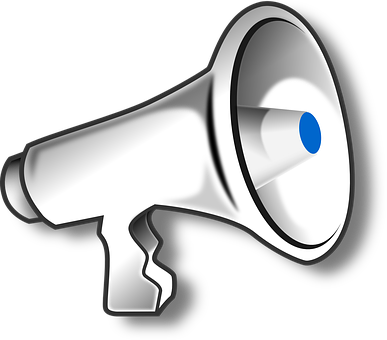 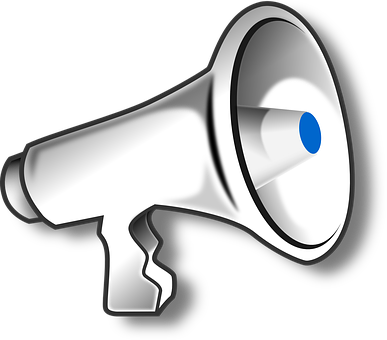 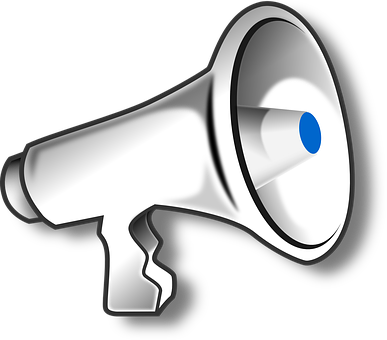 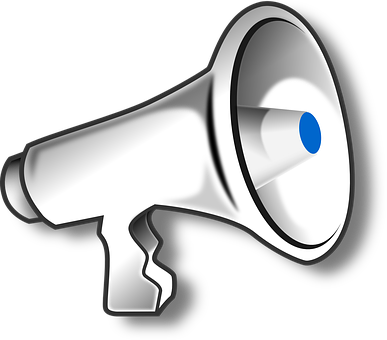 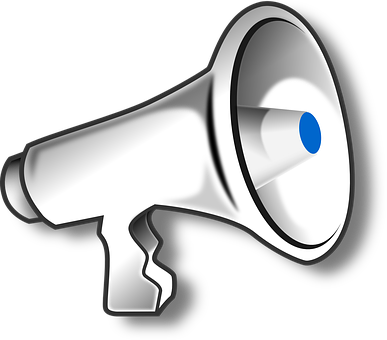 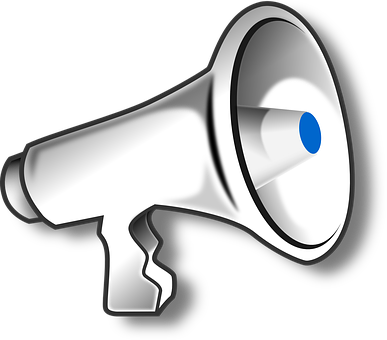 1
0
0
1
0
1
0
Static adversary, 3 corruptions
Case study: Adaptively Secure Broadcast
Problem: everybody broadcasts a bit; the adversary wants the output to be (as close as possible to) 0000…000
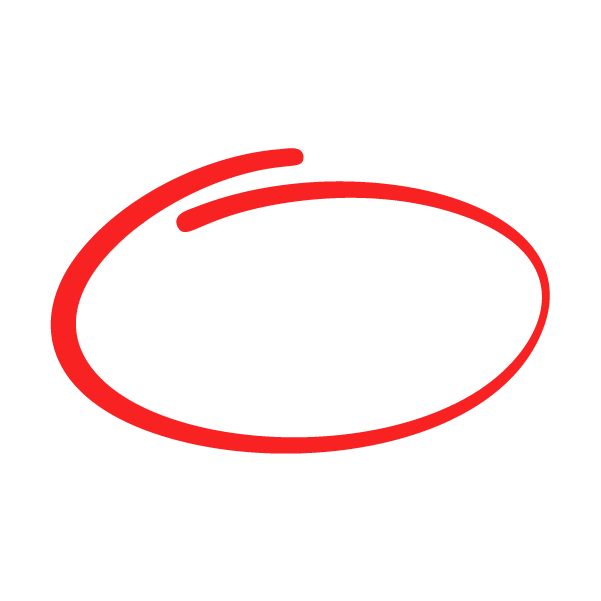 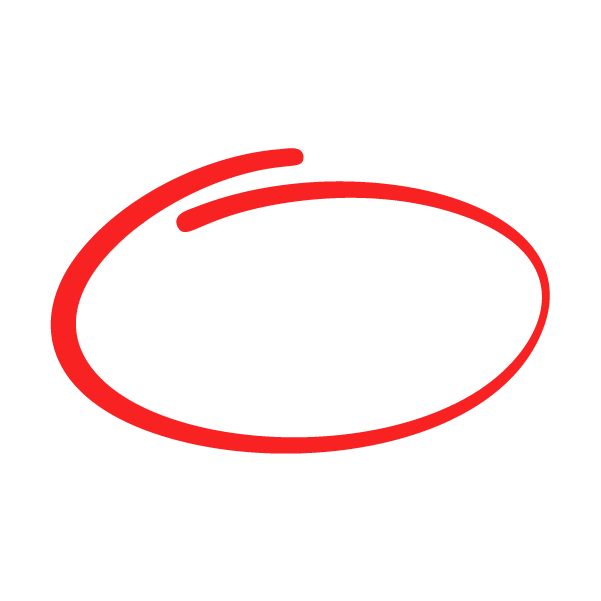 0
0
0
1
0
0
0
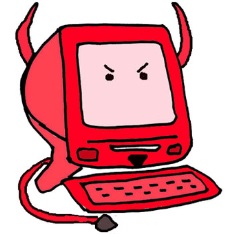 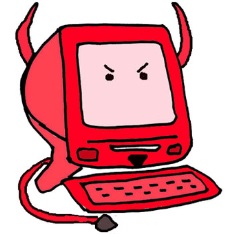 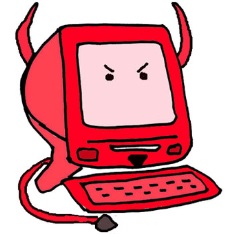 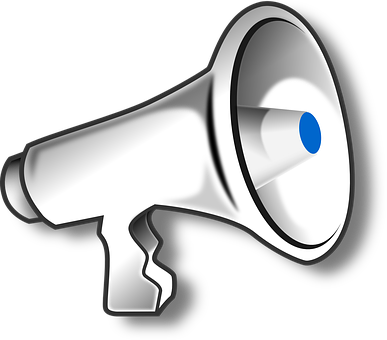 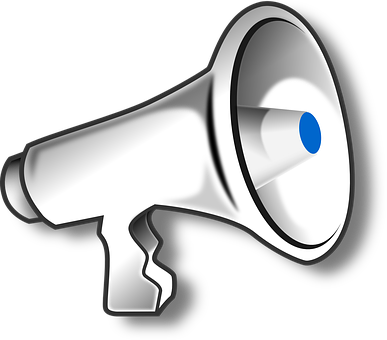 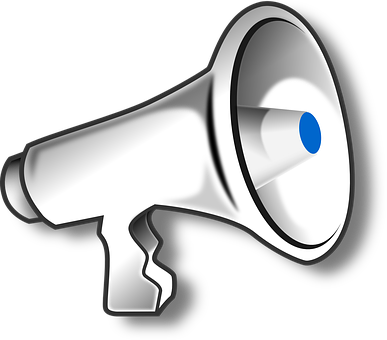 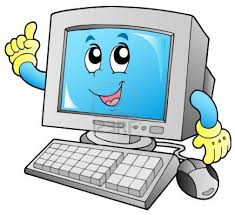 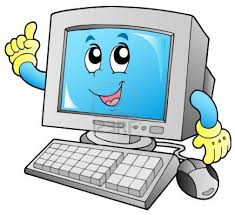 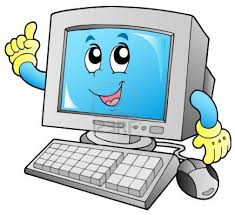 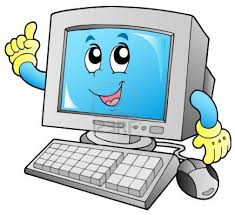 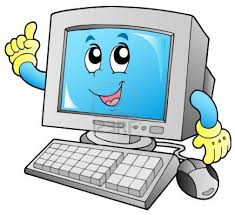 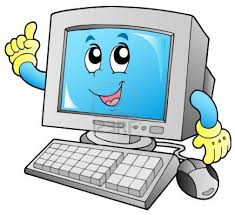 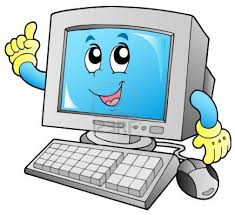 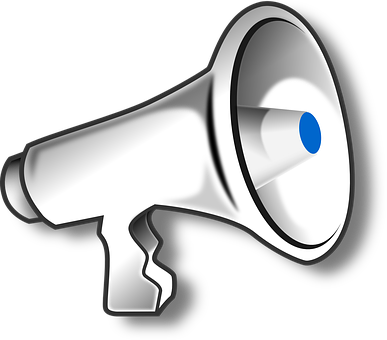 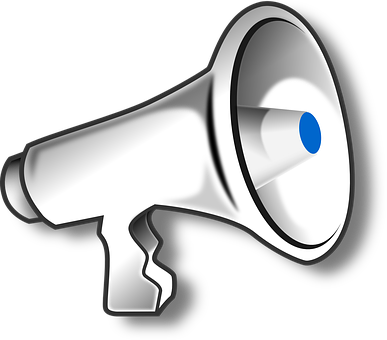 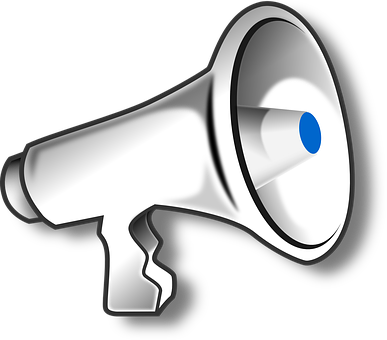 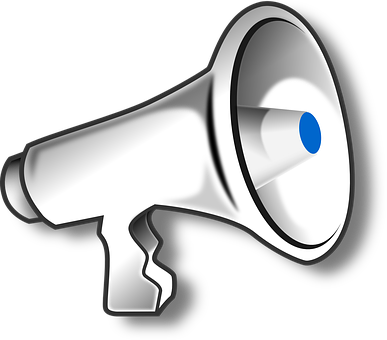 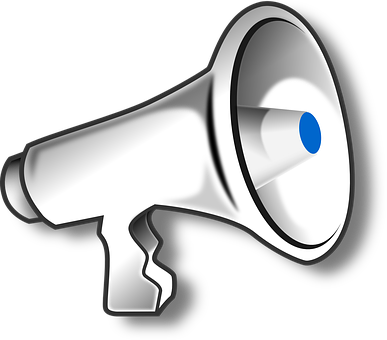 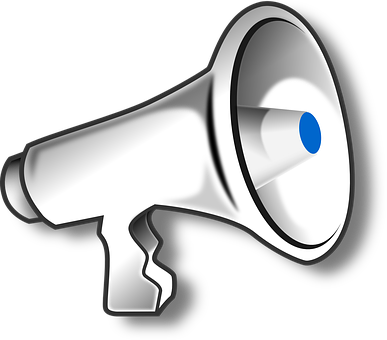 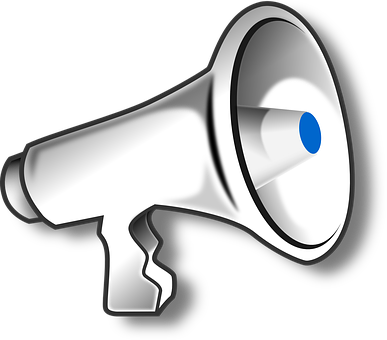 1
0
0
1
0
1
0
Adaptive adversary, 3 corruptions, broadcast channel
What if we use a broadcast protocol?
(Almost) all known broadcast protocols follow this paradigm:
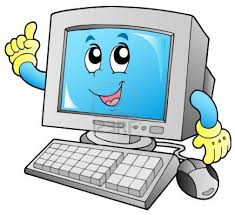 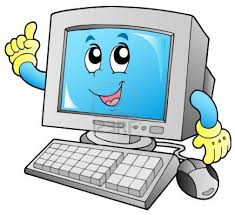 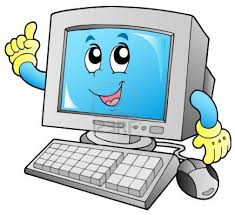 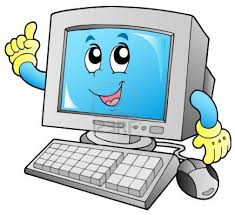 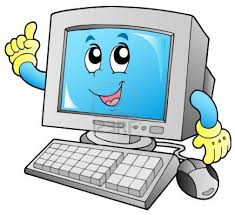 What if we use a broadcast protocol?
(Almost) all known broadcast protocols follow this paradigm:
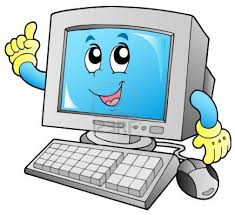 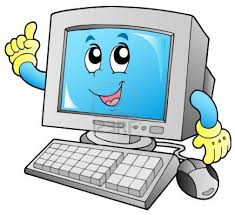 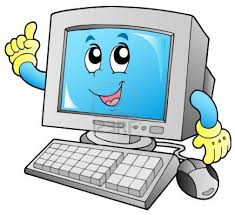 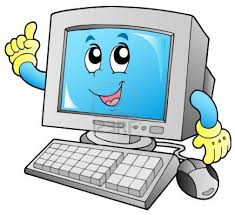 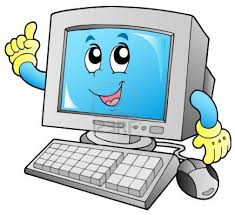 What if we use a broadcast protocol?
(Almost) all known broadcast protocols follow this paradigm:
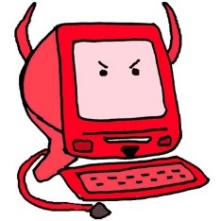 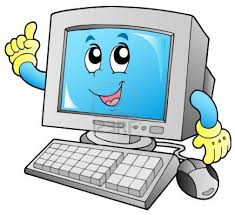 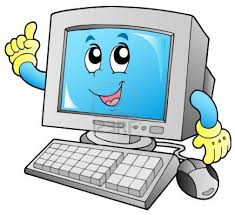 All these protocols satisfy agreement and validity, even facing an adaptive adversary Should they be considered adaptively secure?
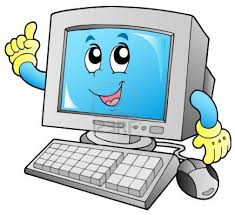 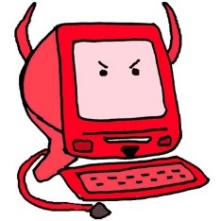 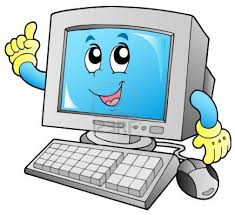 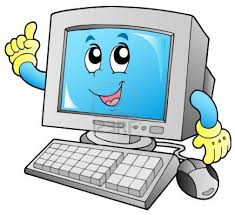 What if we use a broadcast protocol?
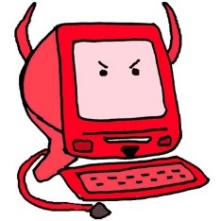 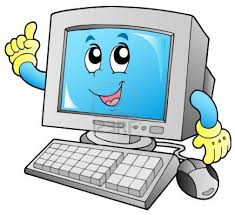 Should I be worried? This attack seems to require strong adversarial power
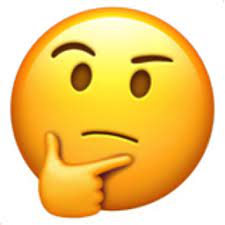 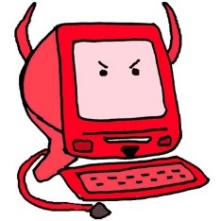 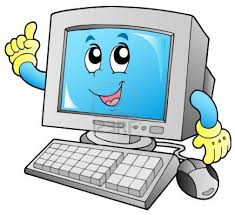 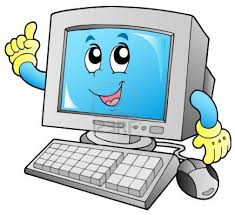 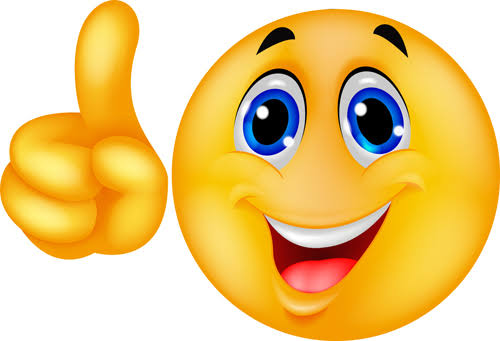 Think of message diffusion mechanisms (à la Bitcoin, Cardano, Algorand,…)
Case study: Adaptively Secure Broadcast
Problem: everybody broadcasts a bit; the adversary wants the output to be (as close as possible to) 0000…000
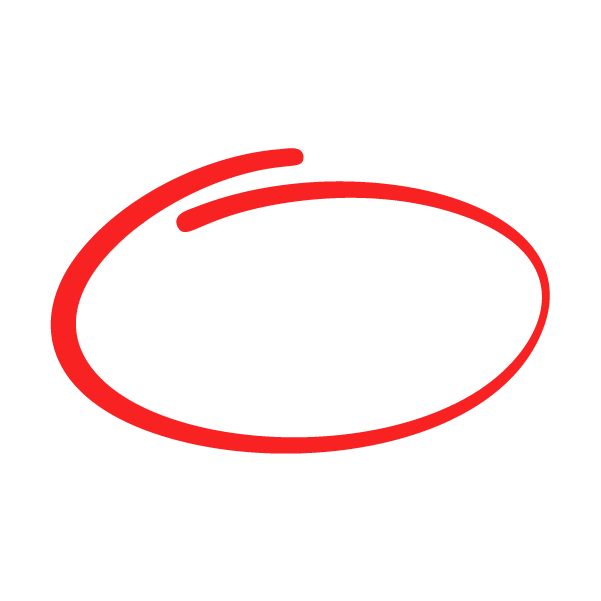 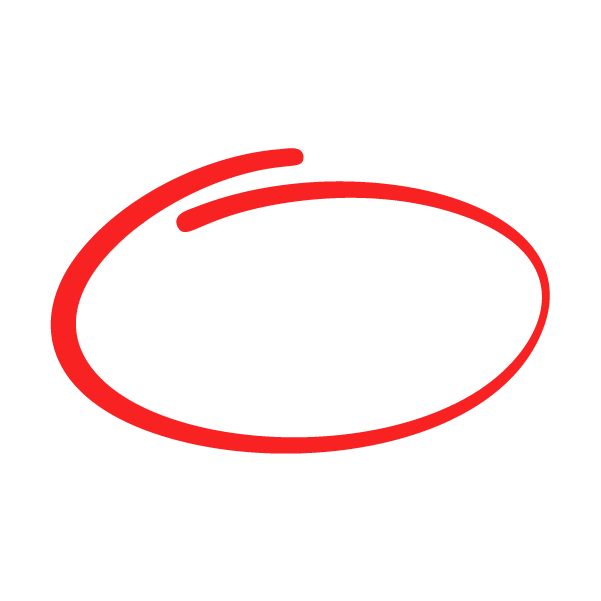 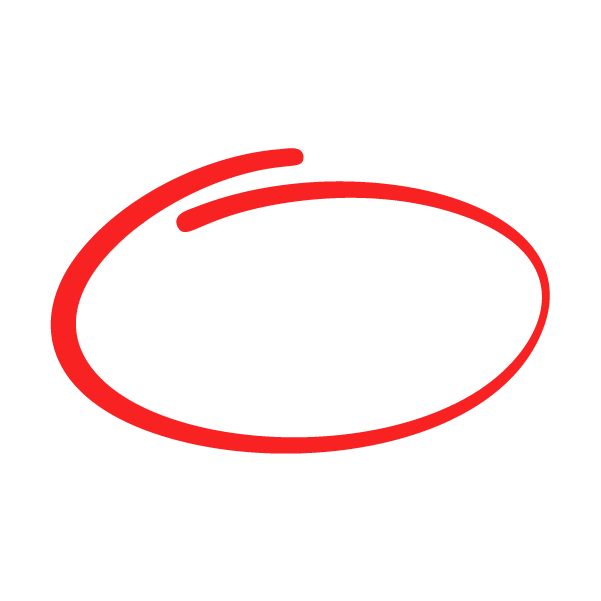 0
0
0
0
0
0
0
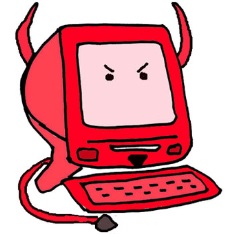 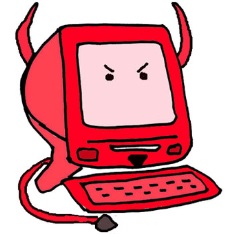 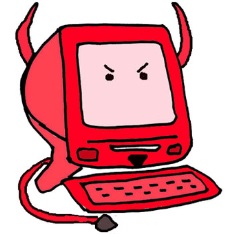 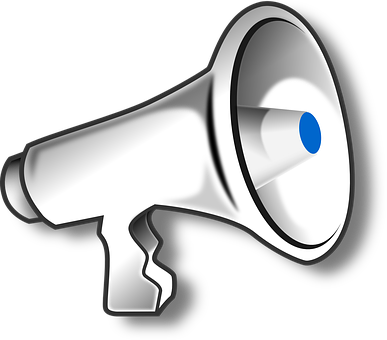 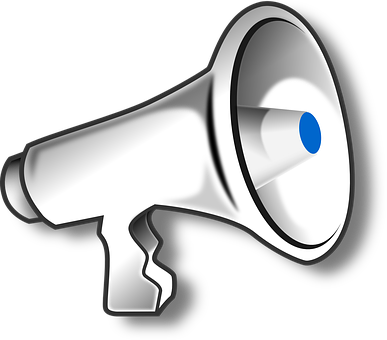 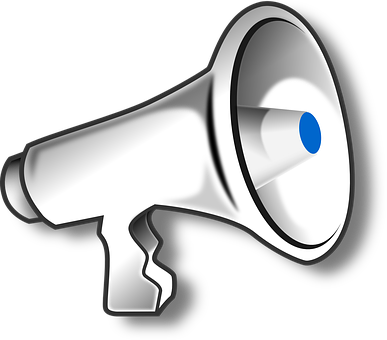 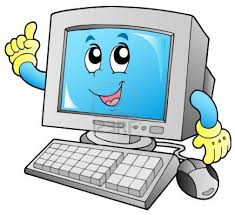 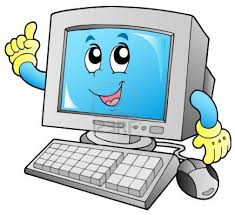 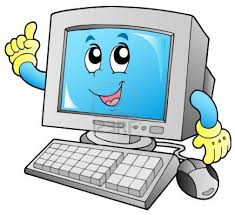 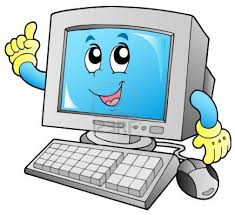 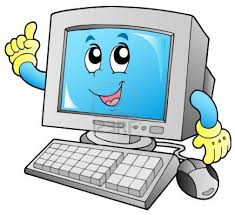 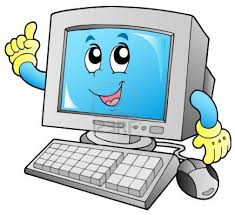 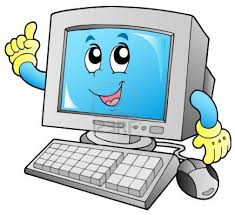 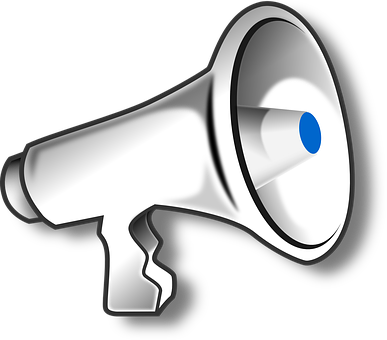 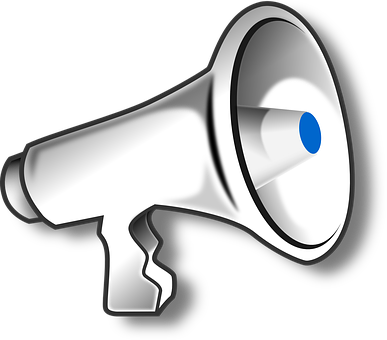 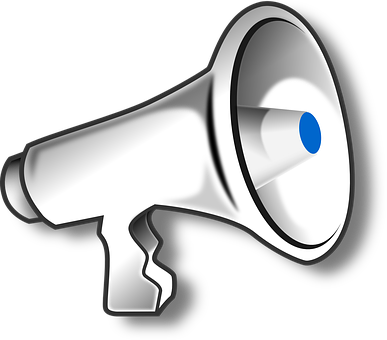 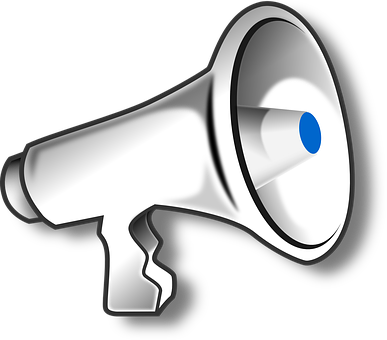 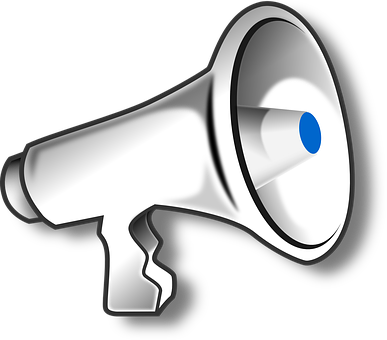 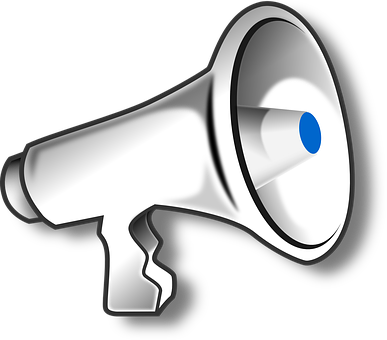 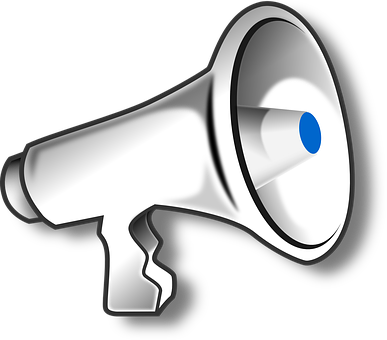 1
0
0
1
0
1
0
Adaptive adversary, 3 corruptions, standard broadcast protocol
Simulation-based broadcast
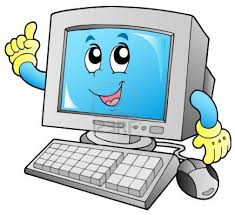 Hirt and Zikas [EC’10]: simulation-based security of adaptively secure broadcast
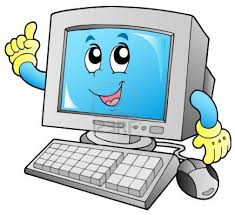 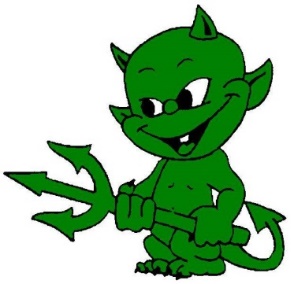 Broadcast : Megaphone
Weak Broadcast : “Unfair” Megaphone
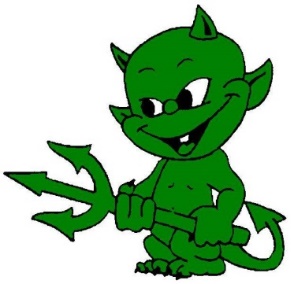 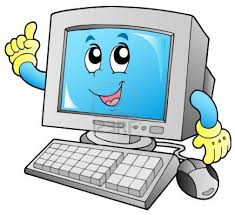 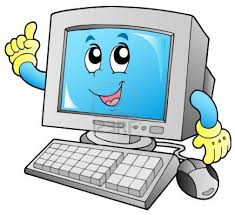 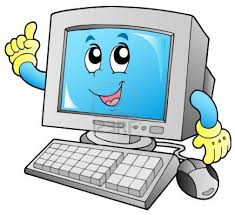 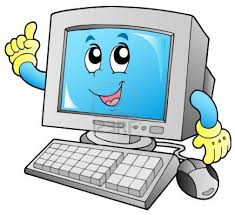 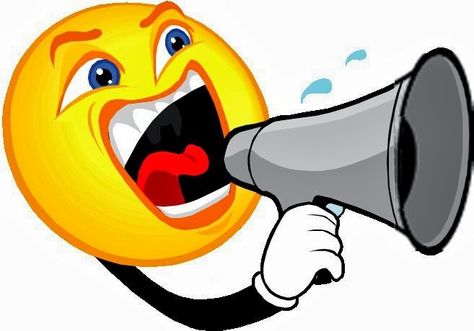 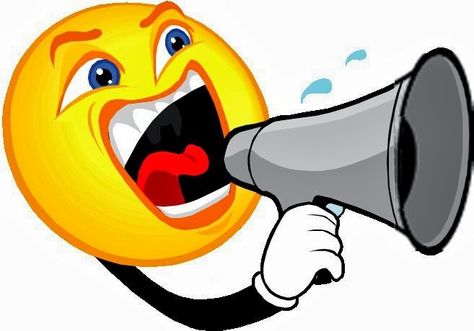 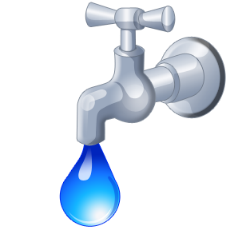 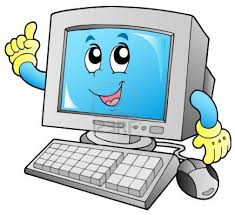 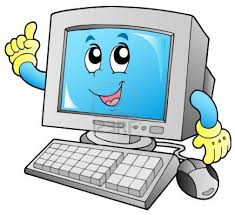 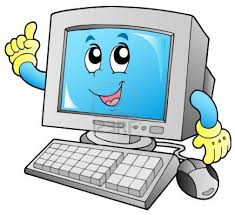 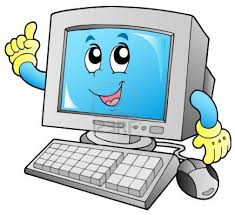 This is a very annoying impossibility…
Question: “This is an artifact of strong requirements of simulation-based (composable) security” [TCC’19,TCC’20a,TCC’20b]
Maybe using a weaker definition makes the impossibility go away?
Question: programmable random oracle can overcome many impossibilities regrading adaptive corruptions (e.g., Non-Committing Encryption)
Can we use RO to overcome also this impossibility?
Question: Time-Lock Puzzles (TLPs) hide information from rushing adversaries 
Can we use TLPs to overcome also this impossibility?
Main Results
[HZ’10]
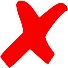 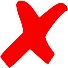 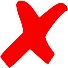 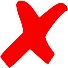 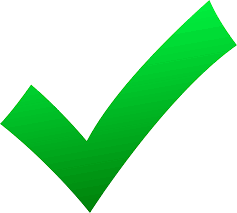 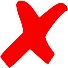 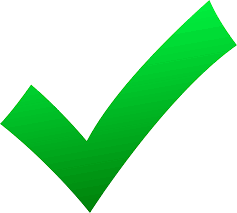 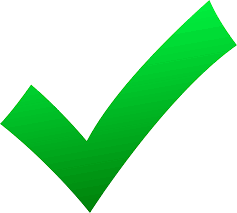 First (limited) composition theorem for resource-restricted adversaries
Corruption-Fairness
Informally: the adversary should not be able to:
First learn the sender’s input 
Based on the input value, corrupt the sender and affect honest parties’ output
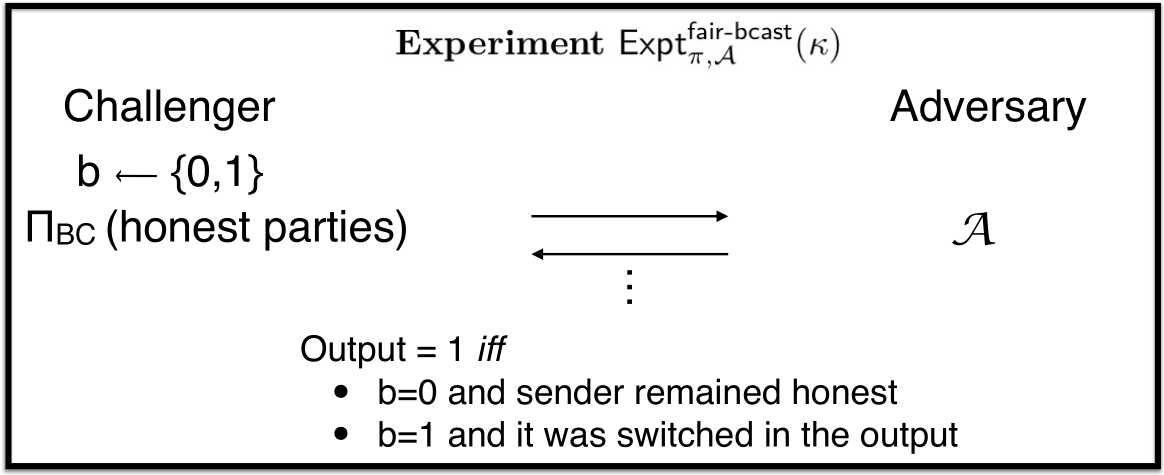 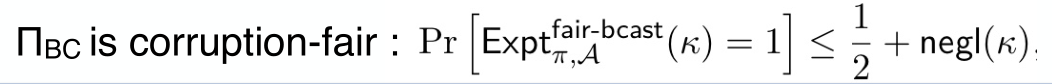 Adaptively Secure Broadcast: Property-based
Agreement
Validity
Corruption-Fairness
Lemma (sanity check): this definition is implied by the simulation-based (“megaphone”) definition
Impossibility of Property-based Broadcast
rounds
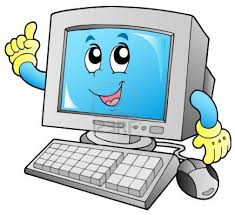 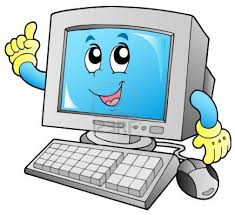 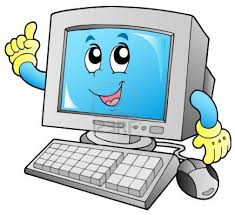 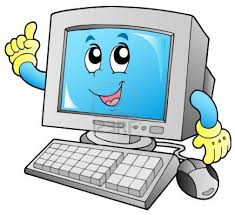 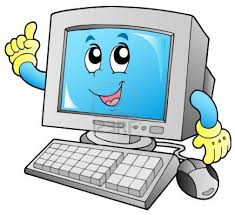 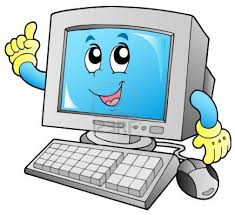 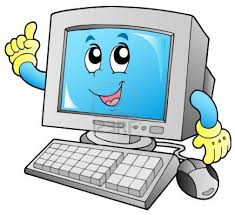 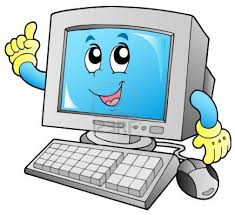 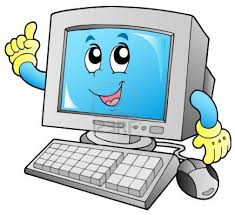 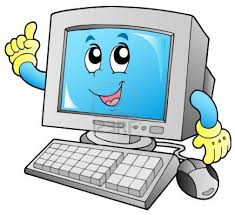 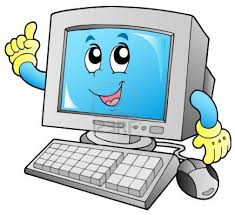 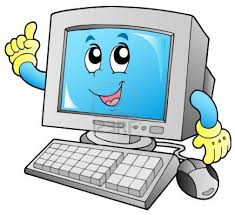 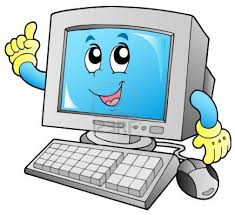 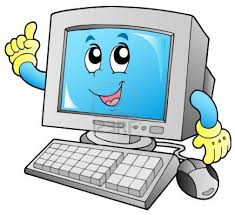 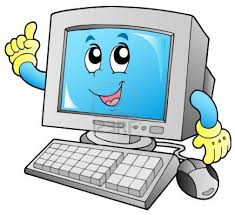 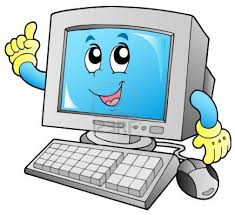 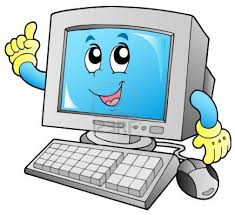 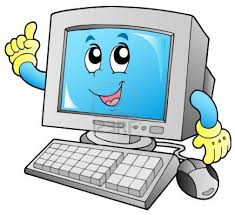 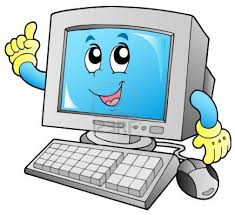 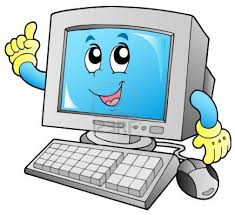 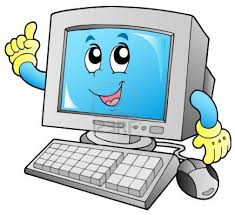 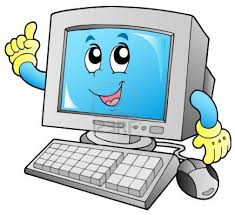 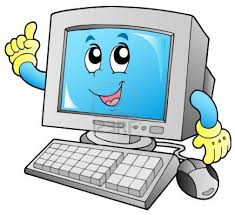 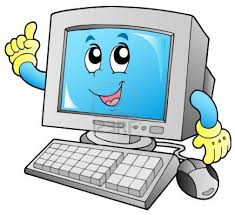 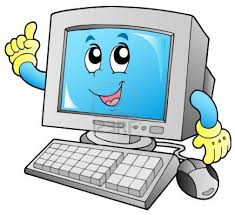 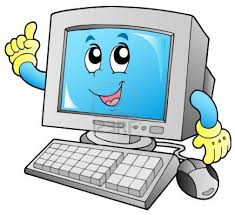 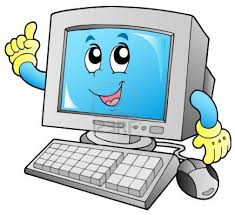 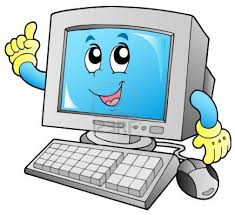 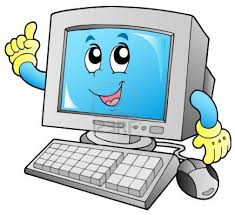 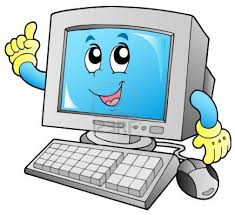 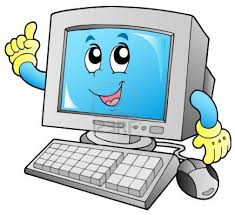 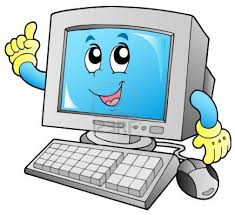 Impossibility of Property-based Broadcast
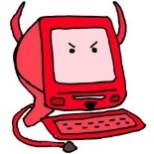 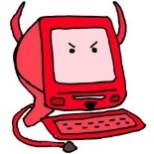 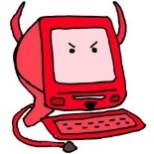 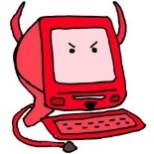 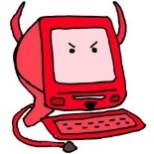 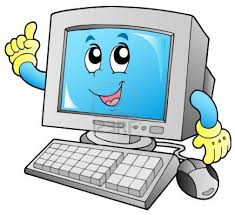 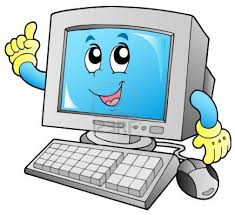 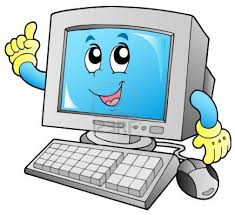 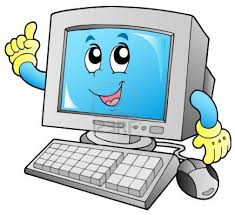 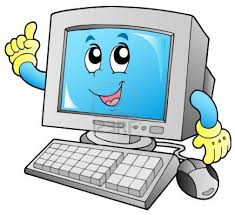 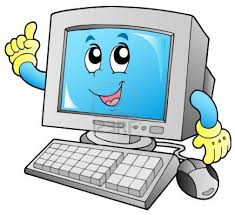 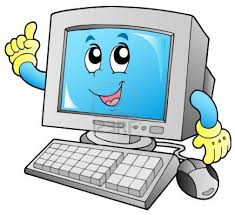 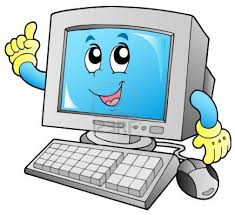 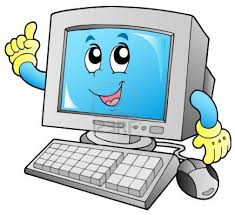 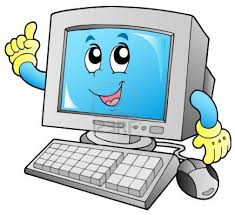 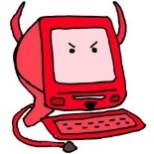 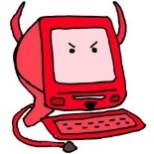 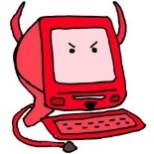 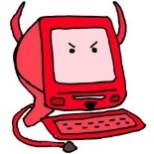 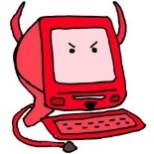 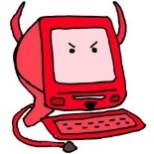 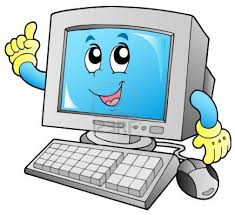 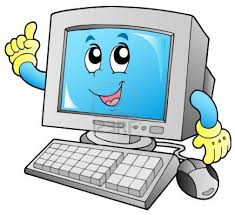 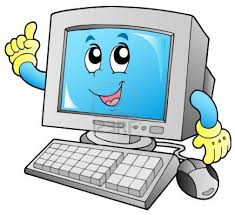 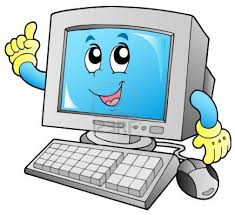 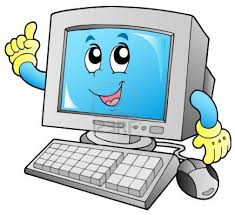 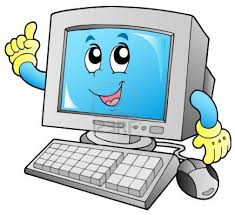 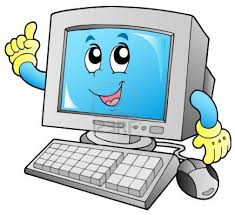 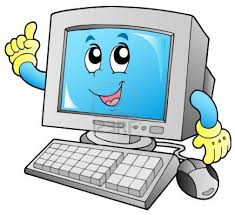 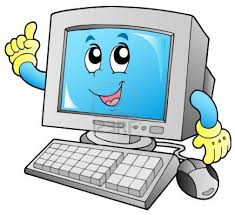 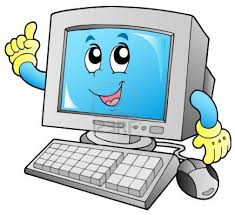 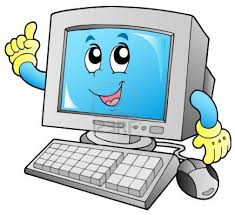 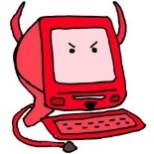 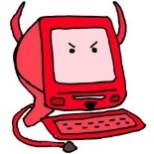 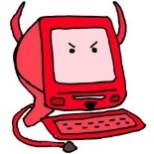 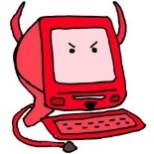 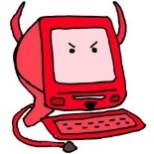 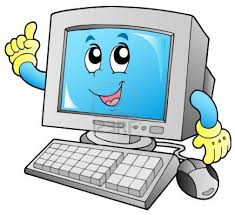 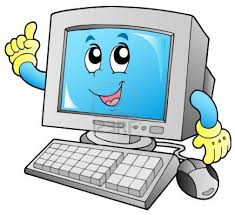 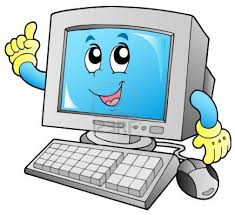 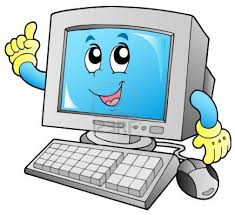 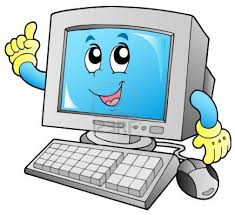 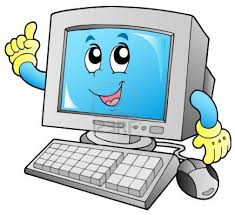 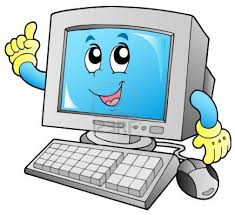 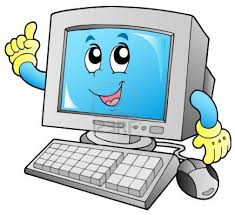 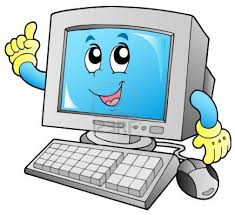 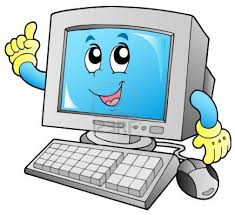 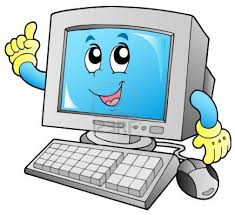 Overcoming the impossibility?
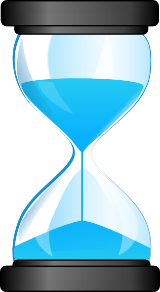 Overcoming the impossibility?
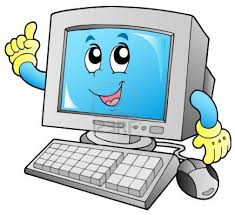 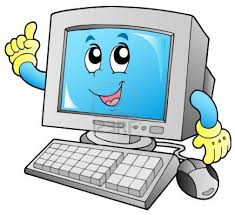 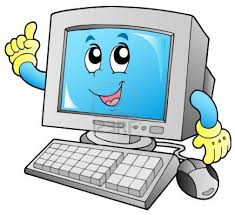 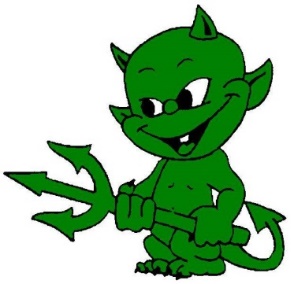 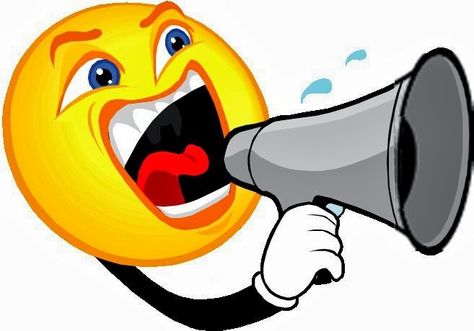 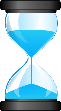 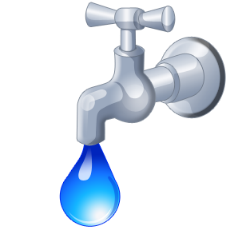 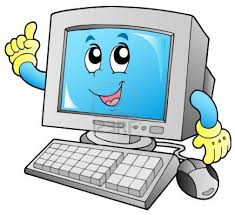 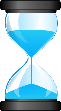 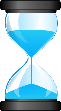 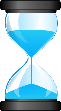 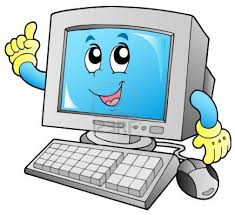 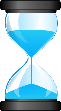 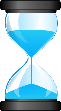 Is the protocol simulation-based secure?
Overcoming the impossibility?
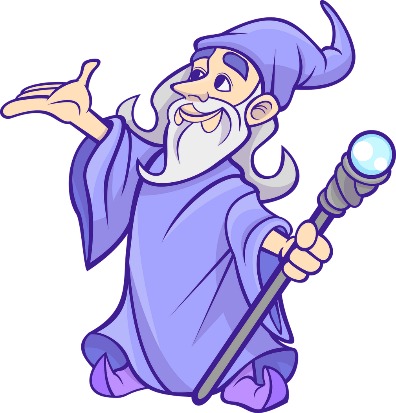 TLP and Composition
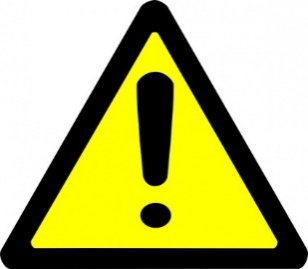 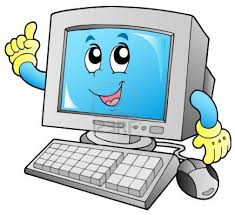 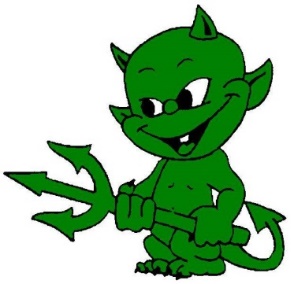 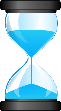 Dolev-Strong
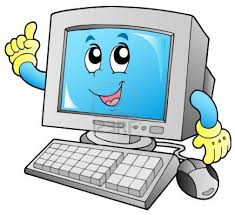 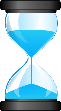 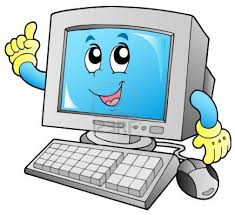 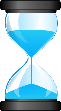 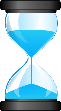 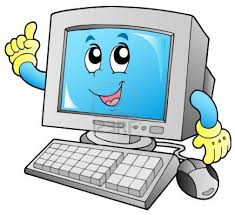 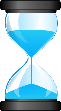 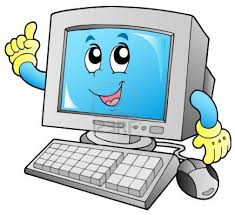 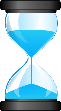 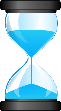 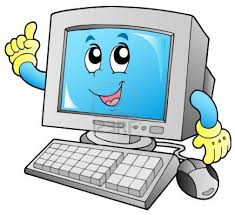 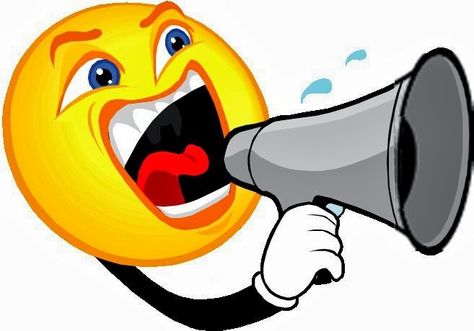 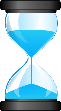 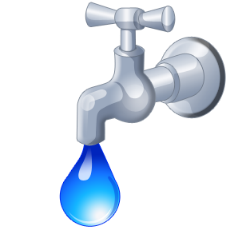 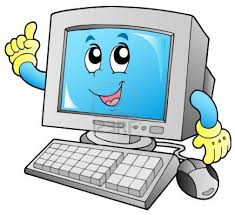 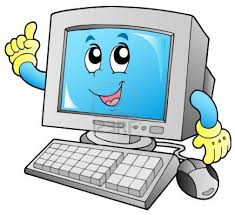 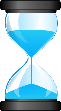 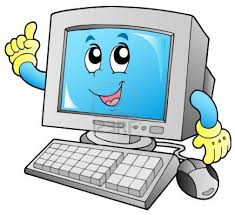 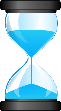 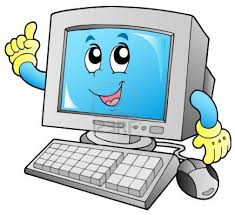 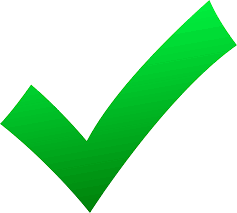 TLP and Composition
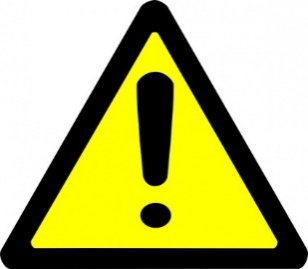 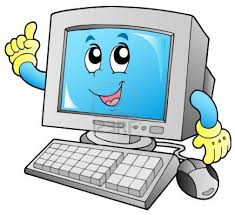 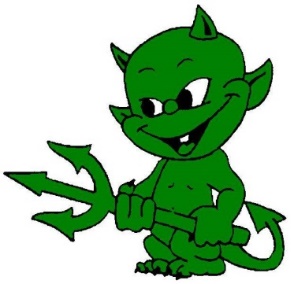 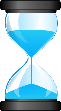 Dolev-Strong
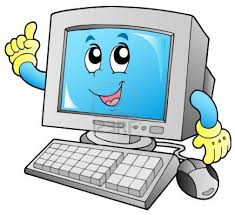 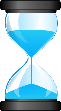 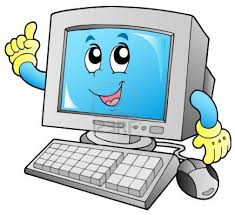 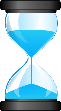 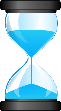 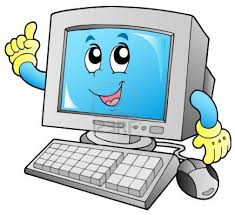 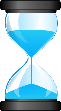 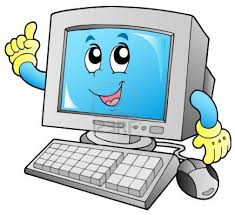 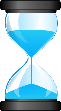 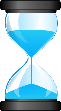 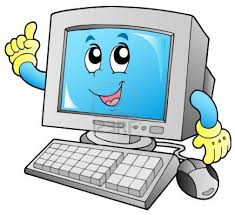 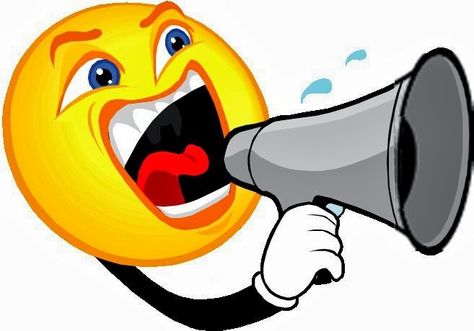 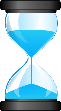 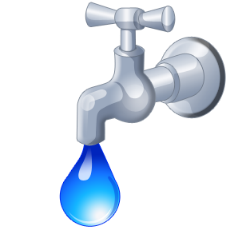 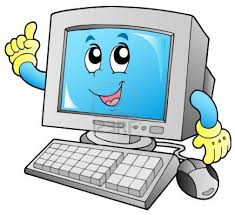 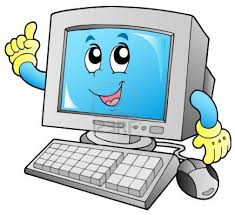 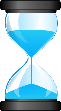 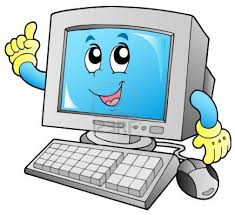 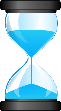 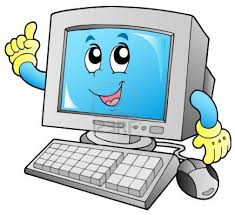 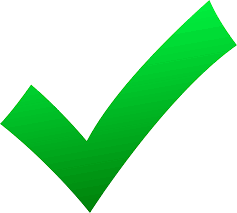 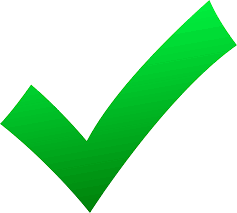 TLP and Composition
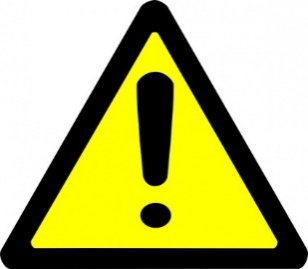 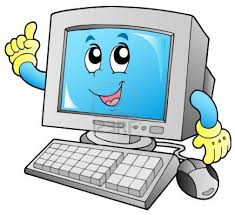 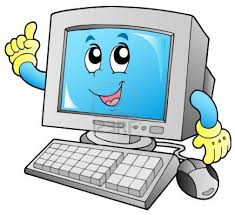 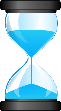 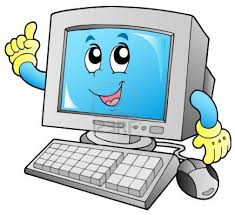 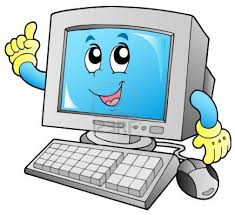 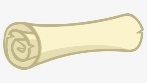 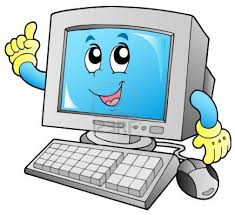 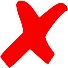 TLP and Composition
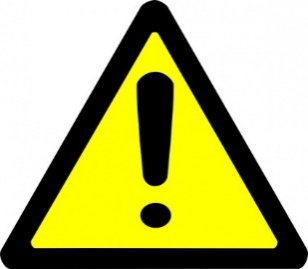 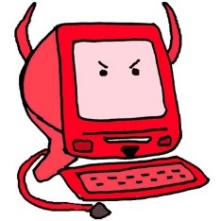 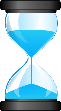 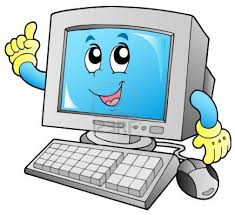 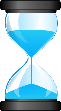 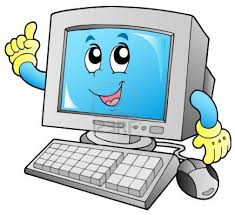 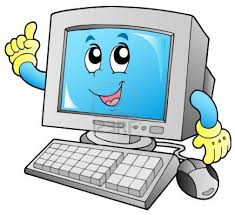 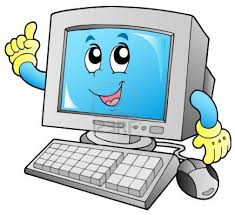 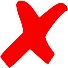 TLP and Composition
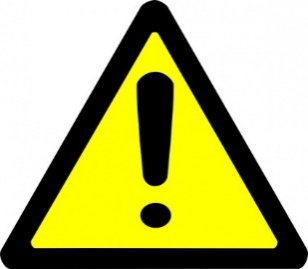 Normally we restrict the sequential time of the adversary
For composition we need to restrict honest parties as well
Very tricky for composition 
We prove the first (limited) composition theorem
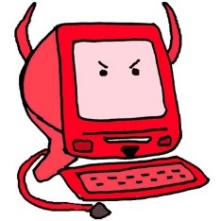 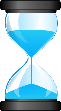 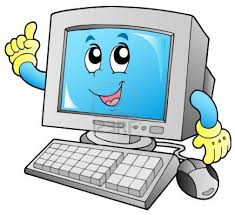 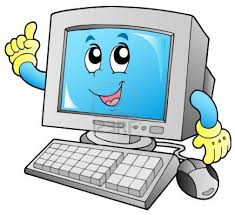 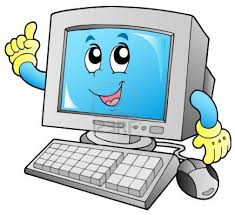 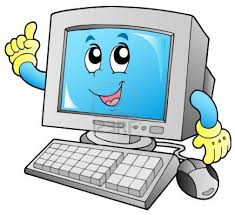 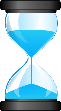 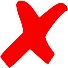 Summary
[HZ’10]
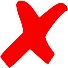 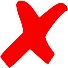 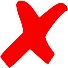 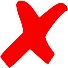 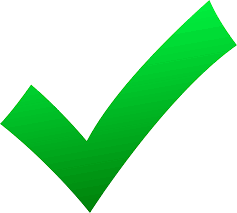 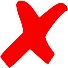 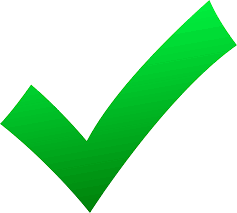 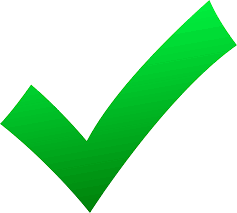 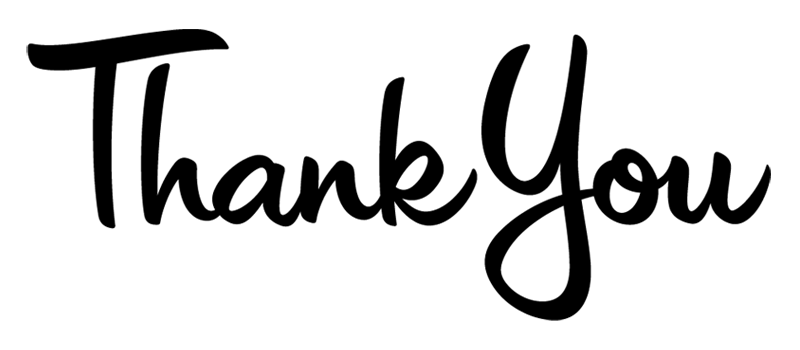